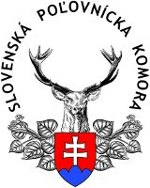 V. Snem SPK
1
Správa o činnosti prezídia SPK a odpočet plnenia úloh od IV. Snemu SPK 

Ing. Tibor Lebocký, PhD.
Kongresové centrum TU Zvolen, 30. apríl 2016
Správa o činnosti prezídia SPK od 7.11.2015
2
Kongresové centrum TU Zvolen, 30. apríl 2016
Termín trvá:
 - založenie reprezentačného kvarteta SPK (riaditeľ K SPK/predseda EK)
- koordinácia návrhu aktivít prijatých nad rámec uznesení I. výročného snemu (viceprezidenti)
- konzultácia rozsahu programu jednotlivých zasadnutí P SPK (prezident/riaditeľ K SPK)
- komplexný materiál na prevádzkovanie časopisu e – lovec (viceprezidentka pre SZ)
- odvolanie proti rozsudku KS Prešov vo veci Machej vs. OPK HE (JUDr. Procházka)
- implementácia návrhov KPaŽP (Škody zverou-ako ďalej?) do pripomienok pre MP a RV SR (prezídium)
- rokovanie so SMF (riaditeľ k SPK a predseda KPaŽp)
- vypracovanie metodiky sledovania škôd na zveri (predseda KPaŽp)

Odročené:
- kategorizácia a pravidlá financovania osvetových podujatí (predseda OK)
- novelizácia Stanov SPK (viceprezident pre OaRP) - predmet rokovania V. Snemu SPK)
- žiadosti o finančnú podporu na osvetové akcie
3
Kongresové centrum TU Zvolen, 30. apríl 2016
Odpočet plnenia úloh zo IV. Snemu- z 11 prijatých ostávajú 3 v procese riešenia
4
Kongresové centrum TU Zvolen, 30. apríl 2016
Diagram stavu a vývoja riešenia hlavných výziev SPK na národnej úrovni
5
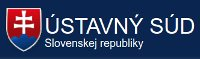 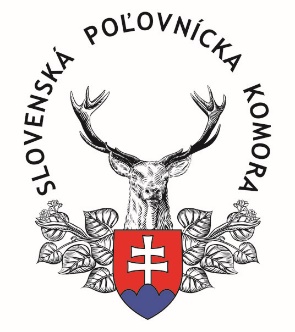 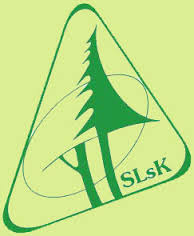 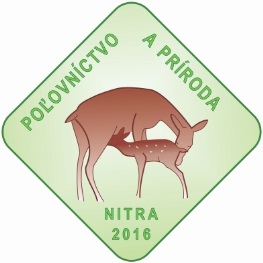 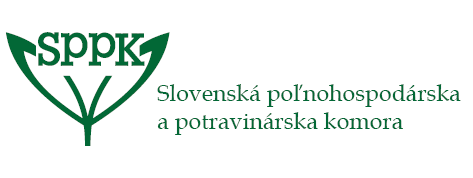 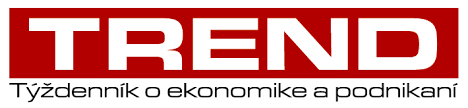 Diagram stavu a vývoja riešenia hlavných výziev SPK na medzinárodnej  úrovni
6
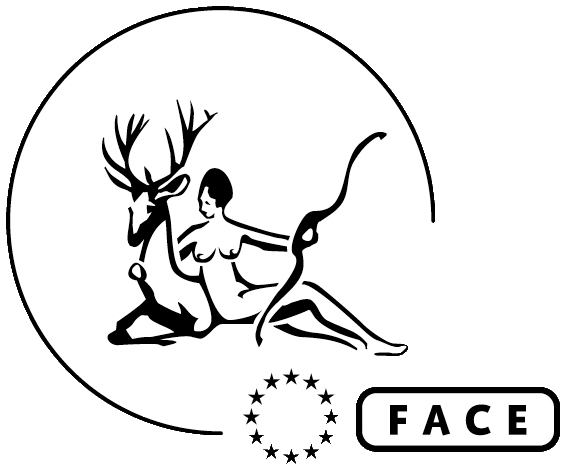 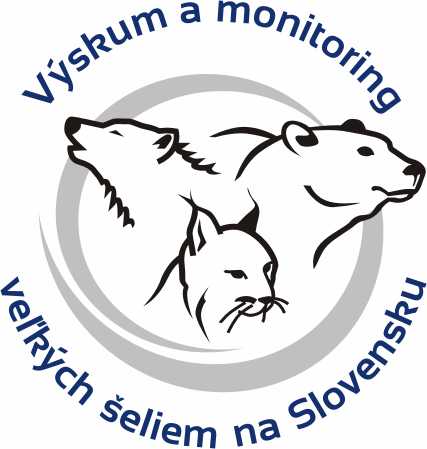 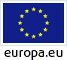 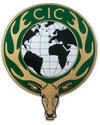 Prehľad zahraničných pracovných ciest poverených funkcionárov SPK za obdobie od IV. snemu SPK
7
Kongresové centrum TU Zvolen, 30. apríl 2016
8
Ďakujem za pozornosť!
Kongresové centrum TU Zvolen, 30. apríl 2016